Ralf Armbruster

Stand der der Digitalen Bildungsplattform
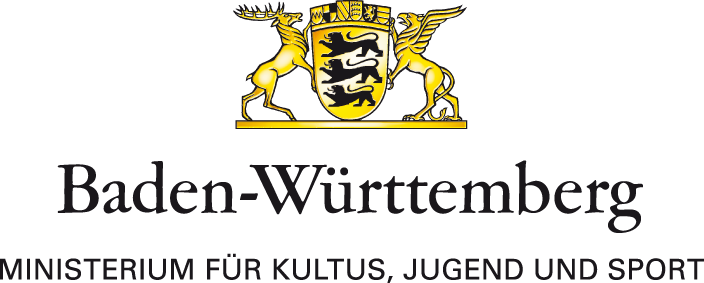 13. Oktober 2020
Kennzahlen 2018/2019 für Baden-Württemberg
Schulen:		4.600
Klassen:		67.000
Lehrkräfte:		140.000
Schüler/-innen:	1.500.000
Von der Umsetzung des Digitalpakts Schule sind
4 von 10 Personen
in Baden-Württemberg unmittelbar oder mittelbar betroffen
13.02.2020
www.km-bw.de
Die Herausforderungen sind:
Die Vielzahl der Beteiligten mit ihren jeweiligen Ansprüchen
Fehlende Nachhaltigkeit der Finanzierung
Fehlende gesetzliche Grundlagen, z.B. Verankerung im Schulgesetz
Hohe Anforderungen an Informationssicherheit, Datenschutz und Barrierefreiheit
Hohe Komplexität durch die hohe Zahl der Nutzerinnen und Nutzer
13.02.2020
www.km-bw.de
Die Beteiligten
13.02.2020
www.km-bw.de
Informations-sicherheit
Personalver-tretungsrecht
Datenschutz
Interessen-abwägung
Wirtschaftlich-keit
Vergaberecht
Barrierefreiheit
Usability
Digitale Bildungsplattform
Module und Bausteine
1
2
3
Unterricht und Lernen
Sichere Kommunikation
Persönlicher Arbeitsplatz
E-Mail für Lehr-kräfte

Messenger 
Bürokommunikation:
Textverarbeitung
Tabellenkalk.
Präsentation
Kollaboration

Datenspeicher
Lernmanagement-systeme  (1/2)
Bildungsmedien-infrastruktur
Barrierefreiheit
…
Identitätsmanagement (IdM)
Lösungen über Internet:
Browserbasiert und geräteunabhängig
Projektphasen der Digitalen Bildungsplattform
Aktuelle Anforderung:
Bereitstellung der dienstlichen E-Mail für Lehrkräfte
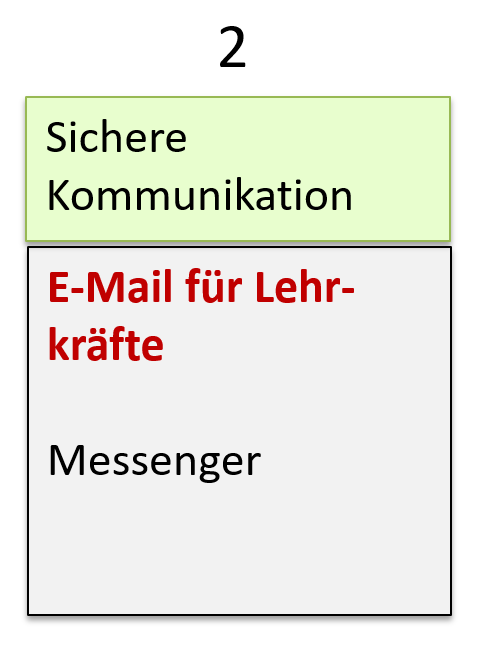 vorname.name@bw.schule
Digitale Bildungsplattform
Microsoft 365-Bestandteile
1
2
3
Unterricht und Lernen
Sichere Kommunikation
Persönlicher Arbeitsplatz
Bürokommunikation:
Textverarbeitung
Tabellenkalk.
Präsentation
Kollaboration

Datenspeicher
E-Mail für Lehr-kräfte

Messenger
Lernmanagement-systeme
Bildungsmedien-infrastruktur
Barrierefreiheit
…
Identitätsmanagement (IdM)
Lösungen über Internet:
Browserbasiert und geräteunabhängig
Über die DBP verfügbaren MS Office 365 Bausteine
Dienst
Funktion
Serverstandort
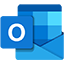 Outlook
100 GB E-Mail-Postfach
Deutschland
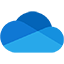 OneDrive
Dateiablage 1 TB
Deutschland
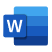 Word
Textverarbeitung
Deutschland
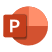 PowerPoint
Präsentation
Deutschland
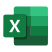 Excel
Tabellenkalkulation
Deutschland
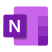 OneNote
Notizbuch
Deutschland
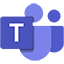 Deutschland
Videokonferenz
Kooperation / Chat
Teams